ΒΙΟΜΗΧΑΝΙΚΕΣ ΗΛΕΚΤΡΙΚΕΣ ΕΓΚΑΤΑΣΤΑΣΕΙΣ
ΦΩΤΟΤΕΧΝΙΑ 
ΠΑΡΑΔΕΙΓΜΑΤΑ – ΑΣΚΗΣΕΙΣ
08-04-2021

ΔΙΔΑΣΚΩΝ: ΚΑΡΑΚΑΤΣΑΝΗΣ ΘΕΟΚΛΗΤΟΣ
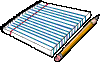 [Speaker Notes: Κάντε κλικ για να προσθέσετε σημειώσεις]
ΦΩΣ ΗΛΕΚΤΡΟΜΑΓΝΗΤΙΚΕΣ ΑΚΤΙΝΟΒΟΛΙΕΣ
C = λ x f      ταχύτητα  του  φωτός   300.000 km/sec
                                                     ~ 3 x 10 10    cm x Hz
                                                               (λ  σε  cm)
10-14                                                                                               108

                                                                (f  σε  Ηz)

1024                                                                                                102
380÷780nm
0,80x10-3mm
0,40x10-3mm
μεσαία
βραχέα
κοσμικές
ακτίνες
γ
FM
Χ
Radar
Μεταφορά
ενέργειας
ορατό
φάσμα
TV
ραδιοφωνία
2
ΒΑΣΙΚΑ ΦΩΤΟΤΕΧΝΙΚΑ ΜΕΓΕΘΗ
Ένταση φωτεινής πηγής  I    (cd)
Στερεά γωνία dω = dA / r2
Φωτεινή ροή  Φ  σε lumen  (lm)
ή  φωτιστική  ισχύς    ~ 0,4  ÷  1,5mW
=1m2
=1m
1cd
Ποσότητα  φωτός  Q = Φ x t   (lm x sec)
Λαμπρότητα   L = I  / m2   (cd/ m2  = sb)
3
ΕΝΤΑΣΗ  ΦΩΤΙΣΜΟΥ  ΕΠΙΦΑΝΕΙΑΣ
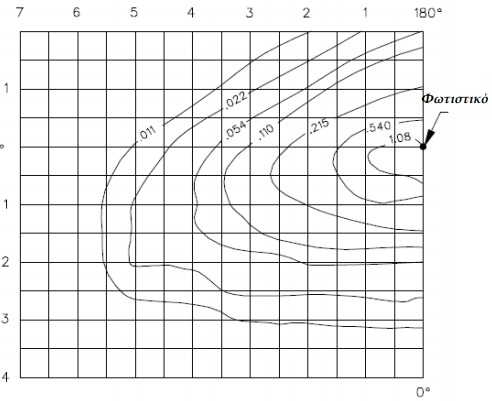 Κατοικίες – Ξενοδοχεία      150÷250 lux
Γραφεία – Σχολεία              250÷500 lux
Εμπορικά καταστήματα     500÷1.000 lux
Εργοστασιακοί  χώροι       250÷1.000 lux
Τοπικός φωτισμός           1.000÷2.000 lux
Σχεδιαστήρια – βιτρίνες   2.000÷5.000 lux
Χειρουργεία                 10.000÷20.000 lux
Ομοιομορφία φωτισμού
Γραφική παράσταση της κατανομής της έντασης φωτισμού (διάγραμμα Isolux)
4
ΦΩΤΟΜΕΤΡΙΚΟΣ ΝΟΜΟΣ
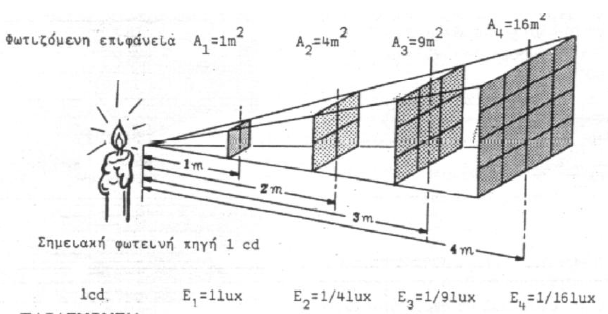 όπου,
r    η απόσταση της επιφάνειας
     από την φωτεινή πηγή.
i     η  γωνία πρόσπτωσης των
      ακτινών στην επιφάνεια.
Κατηγορία δρόμου
Λαμπρότητα δρόμου
Απόσταση φωτιστικών
Πλάτος δρόμου
Ταχύτητα αυτοκινήτων
Ομοιομορφία
Φωτισμός δρόμων:
5
ΧΑΡΑΚΤΗΡΙΣΤΙΚΑ ΣΤΟΙΧΕΙΑΠΗΓΩΝ ΦΩΤΙΣΜΟΥ
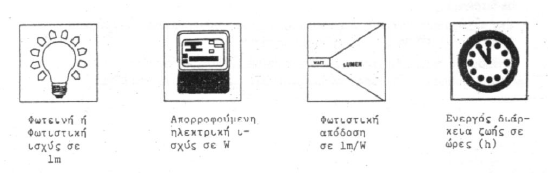 Ra

Χρωματική απόδοση
Φωτεινή ή φωτιστική ισχύς (lm)
Απορροφούμενη  ηλεκτρική  ισχύς (W)
Φωτιστική απόδοση  n = lm/W    
       Για  λαμπτήρες πυρακτώσεως 8 – 10 – 12 – 14 lm/W
       Για  λαμπτήρες φθορισμού       30 – 32 έως 58 lm/W 
Ενεργός διάρκεια ζωής σε ώρες (h) 
Χρωματική  απόδοση  Ra  90–100 υψηλή, 80–90 καλή, 50–80 μέτρια
6
ΕΙΔΗ  ΛΑΜΠΤΗΡΩΝ
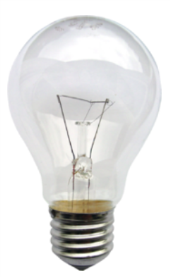 Πυρακτώσεως

Φθορισμού

Ατμών υδραργύρου υψηλής πίεσης
   ή ατμών Νατρίου χαμηλής και υψηλής πίεσης

Συμπαγής φθορισμού

LED

Αλογόνου
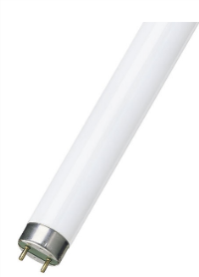 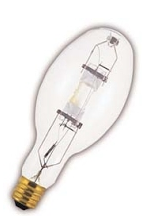 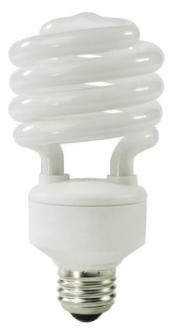 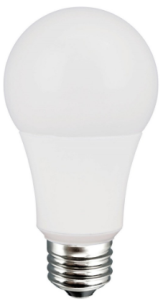 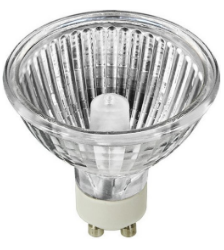 7
ΕΙΔΗ  ΦΩΤΙΣΜΟΥ
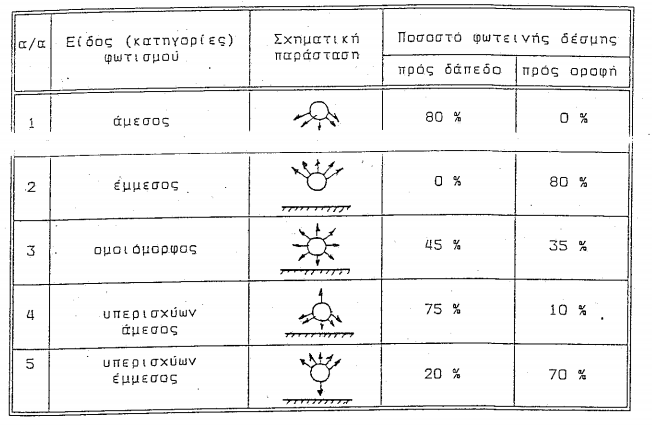 8
ΜΕΛΕΤΗ ΦΩΤΙΣΜΟΥΕΣΩΤΕΡΙΚΟΥ ΧΩΡΟΥ
9
ΒΑΘΜΟΣ ΑΠΟΔΟΣΗΣ ΦΩΤΙΣΜΟΥ  n
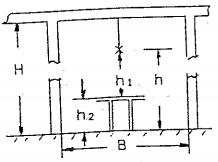 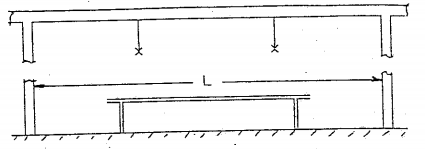 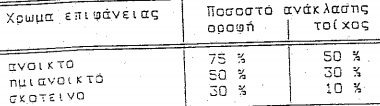 10
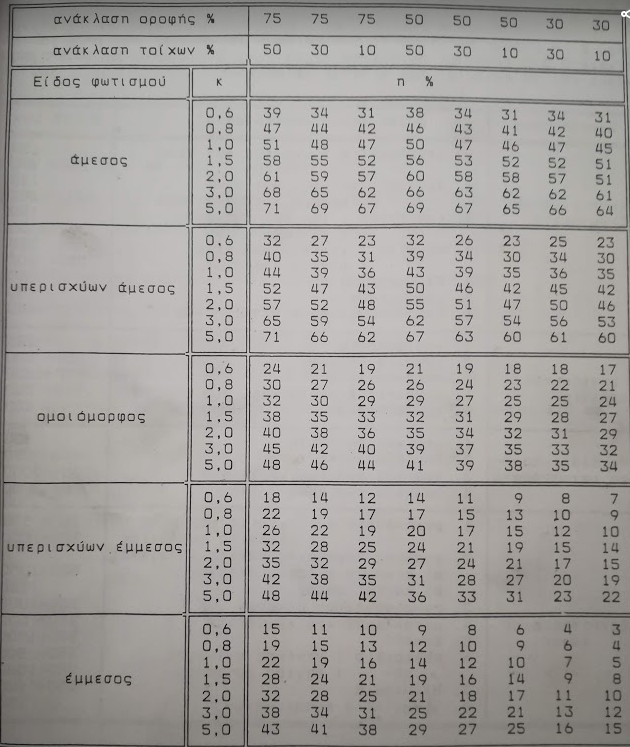 Βαθμός απόδοσης φωτισμού        n
=  59%
ΣΥΝΤΕΛΕΣΤΗΣ  ΕΛΑΤΤΩΣΗΣ ή   ΧΡΗΣΙΜΟΠΟΙΗΣΗΣ        ν
Είδος  φωτισμού :
  άμεσος, υπερισχύων άμεσος, ομοιόμορφος, υπερισχύων έμμεσος, έμμεσος 
Ρυπαρότητα  χώρου :
   κατ’ εκτίμηση, ανάλογα με το είδος, την χρησιμότητά του και την συντήρηση
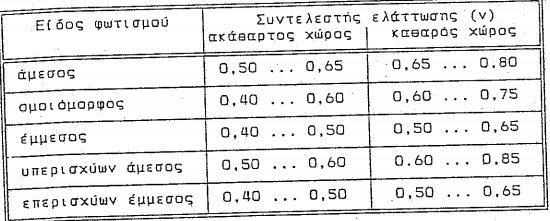 12
Παράδειγμα υπολογισμού
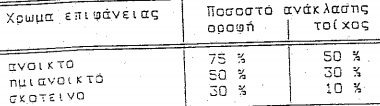 13
Το διάγραμμα της φωτοτεχνικής μελέτης είναι:
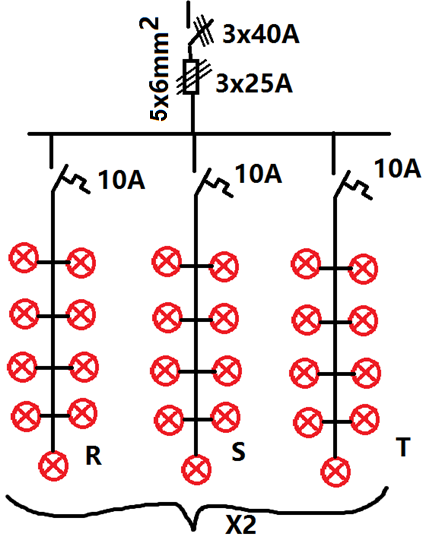 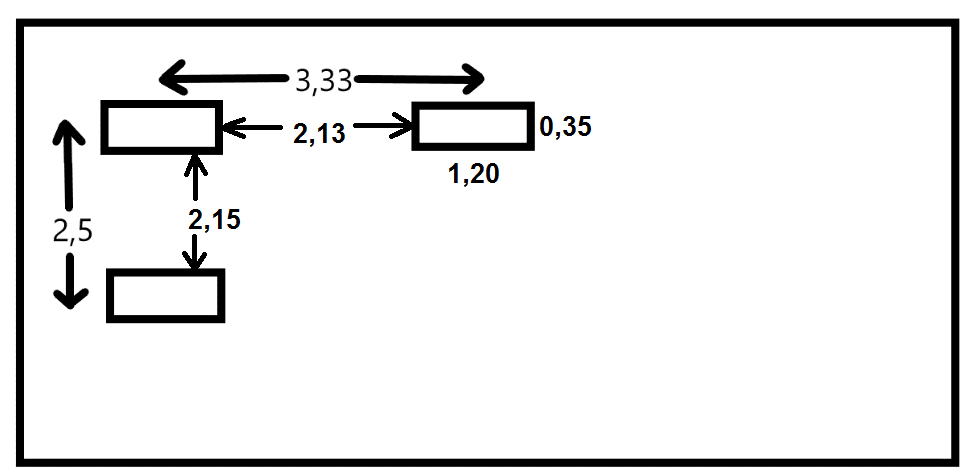 Για την ηλεκτρική σύνδεση των φωτιστικών μπορούν να γίνουν έξι γραμμές φωτισμού (δύο σε κάθε φάση R, S, T), 
οπότε σε κάθε γραμμή θα συνδεθούν 54 / 6 = 9 φωτιστικά  και  το  κάθε  φωτιστικό  έχει  δύο  λάμπες ισχύος  40W  η  κάθε  μια.
Επομένως η ισχύς της κάθε γραμμής φωτισμού θα είναι:
Pφ = 9 Χ 40W Χ 2 = 720W
Το  ονομαστικό  ρεύμα  της  κάθε  γραμμής  και  για  Σ.Ι. = 0,40  προκύπτει:
Pφ = Ιον Χ V X coφ    και   Ιον = Pφ / V cosφ  = 720 / (230 Χ 0,40) = 7,83 Α
Επομένως  θα  χρησιμοποιηθεί  για  την  τροφοδοσία  της  κάθε  γραμμής  φωτισμού  καλώδιο  διατομής:	S = 1,5mm2   και  ασφάλεια  10 Α